Valmentaminen ammattinaPäijät-Hämeen Seuraseminaari 11.6.2021
Raino Nieminen
Toiminnanjohtaja
Suomen Ammattivalmentajat SAVAL
raino.nieminen@saval.fi
p. +358 40 533 2987
SISÄLTÖ:

Valmentaminen ammattina tänään ja tulevaisuudessa

Miten SAVAL voi tukea ammattivalmentajia työssään?
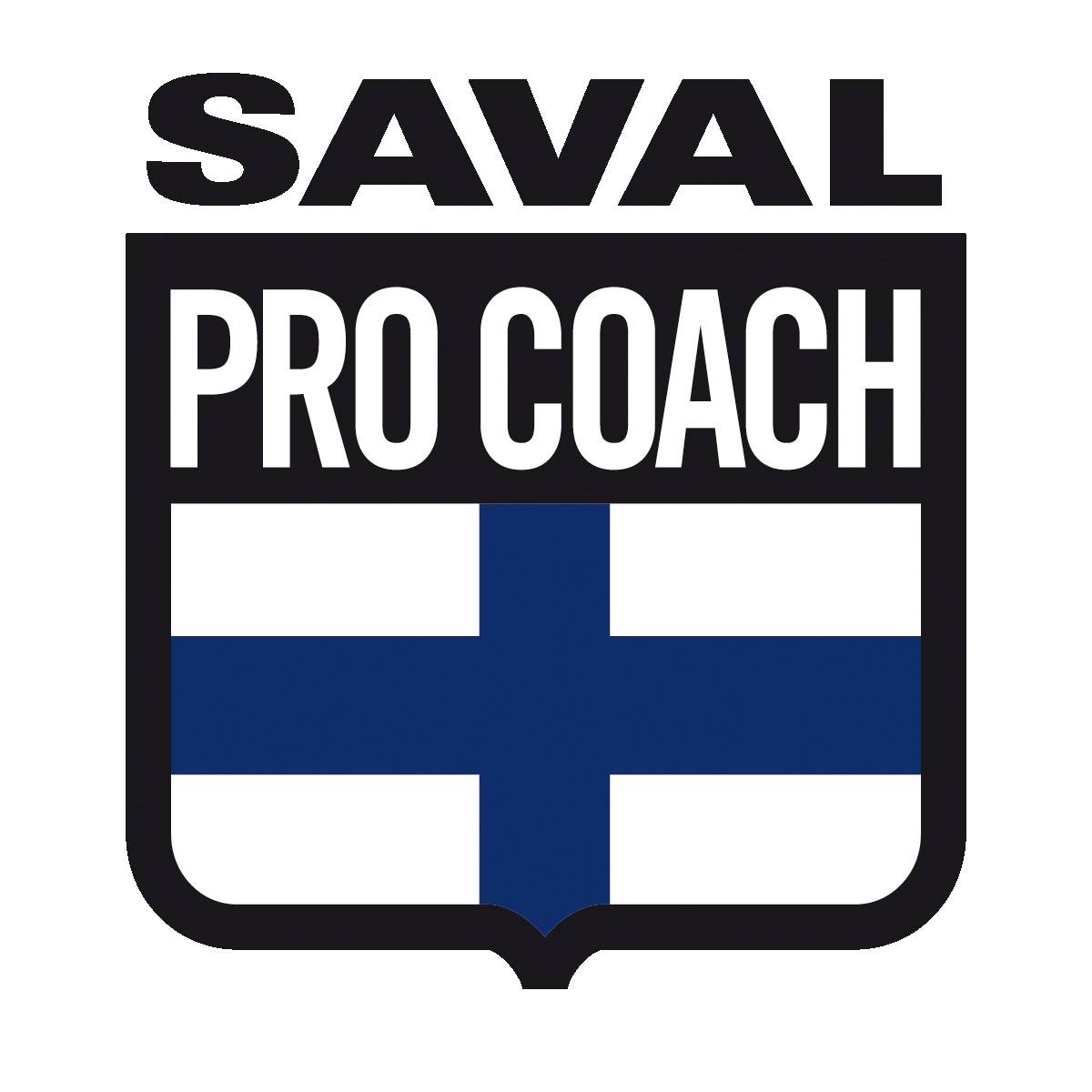 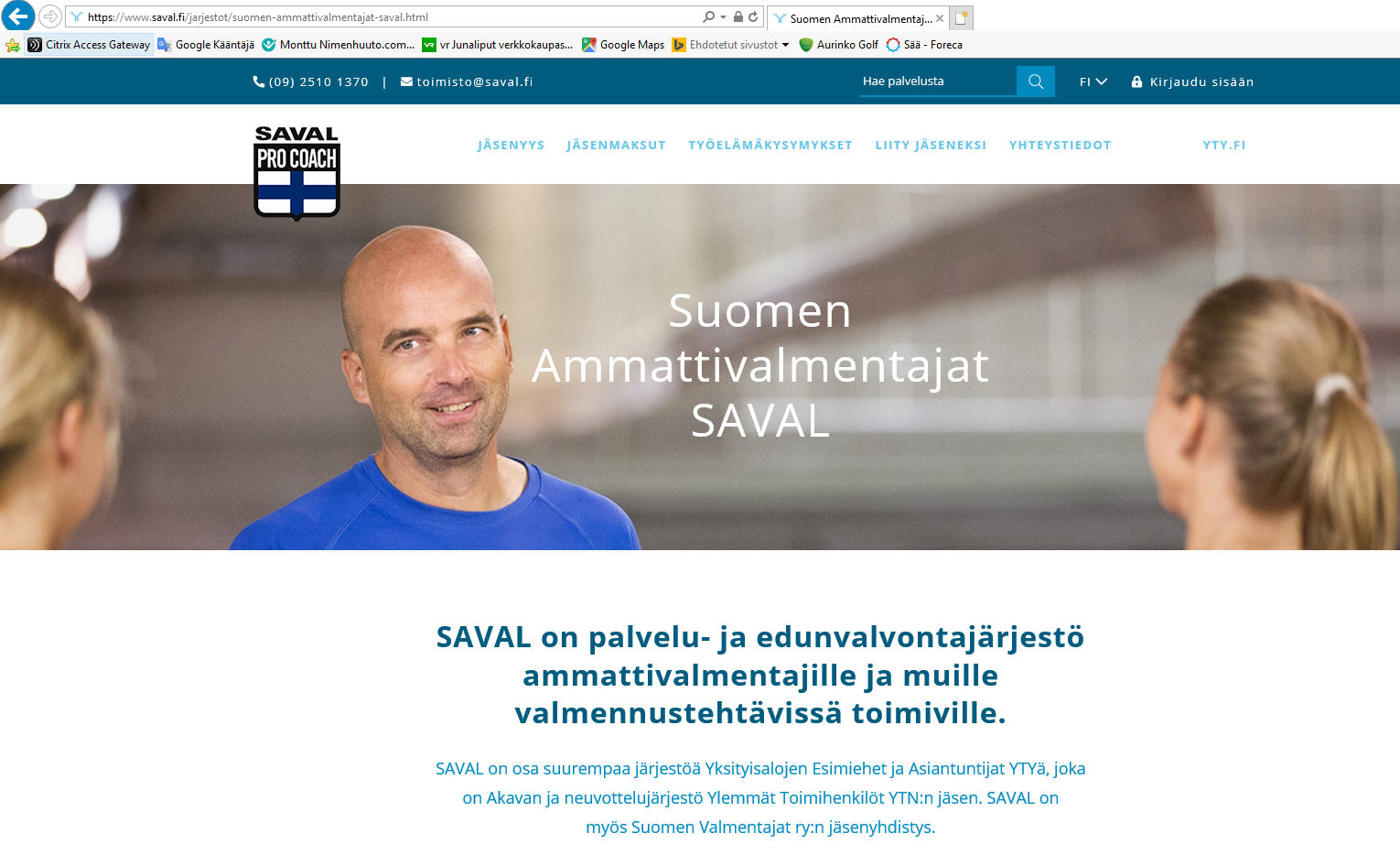 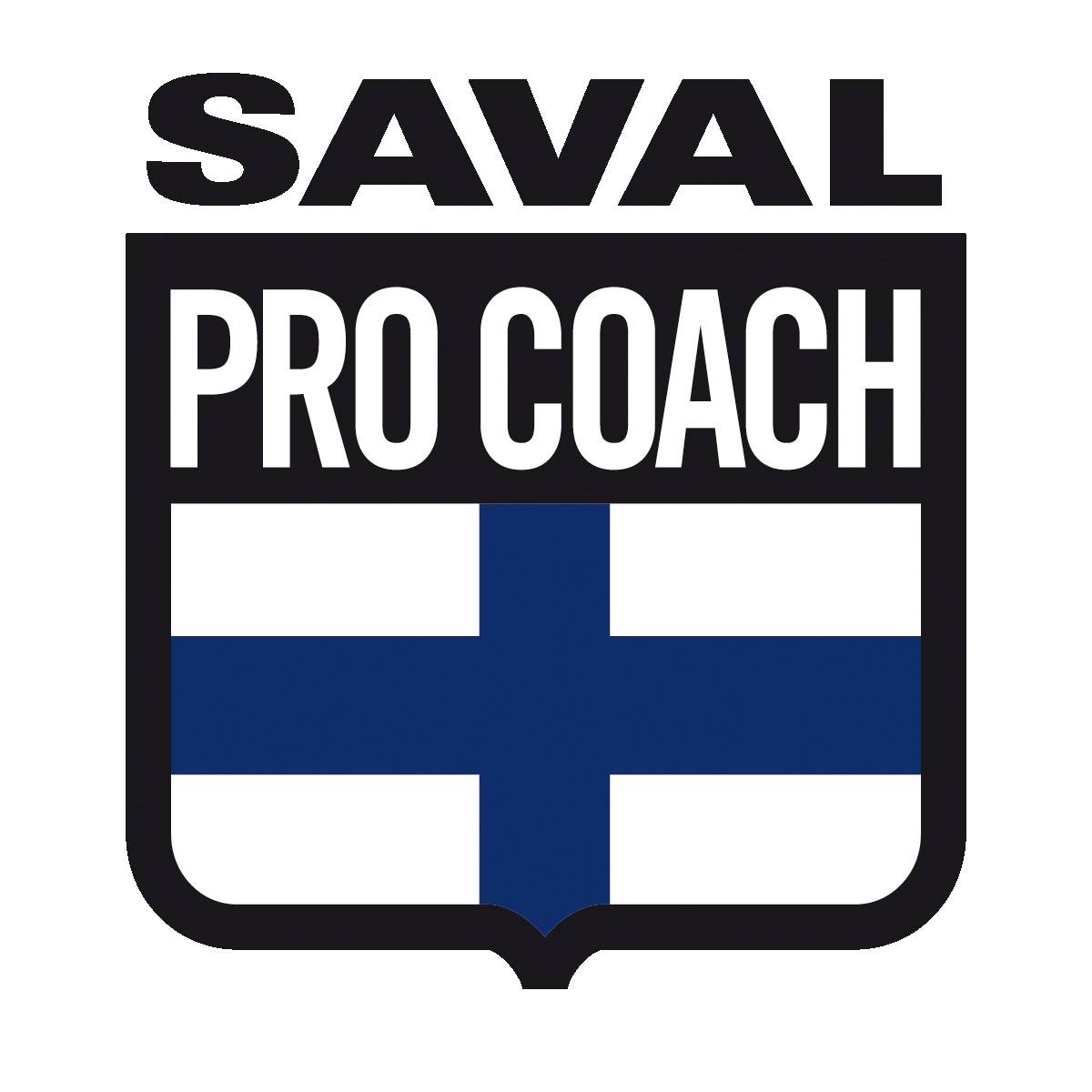 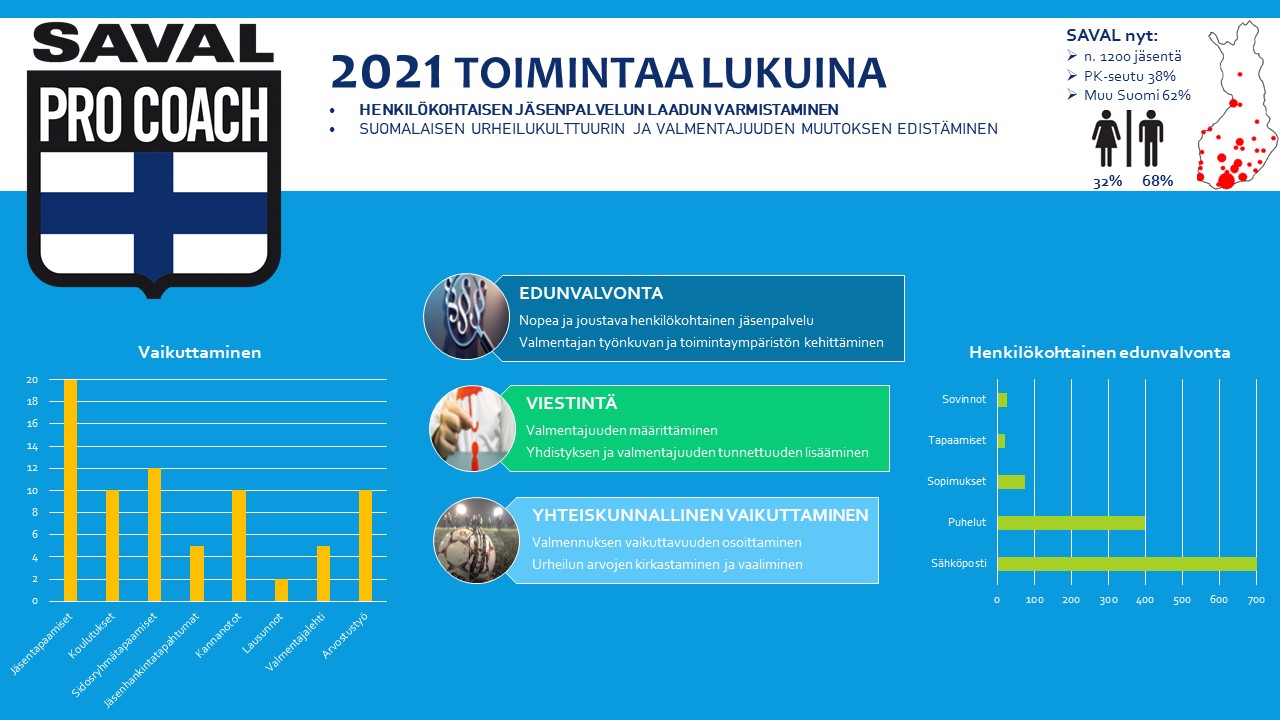 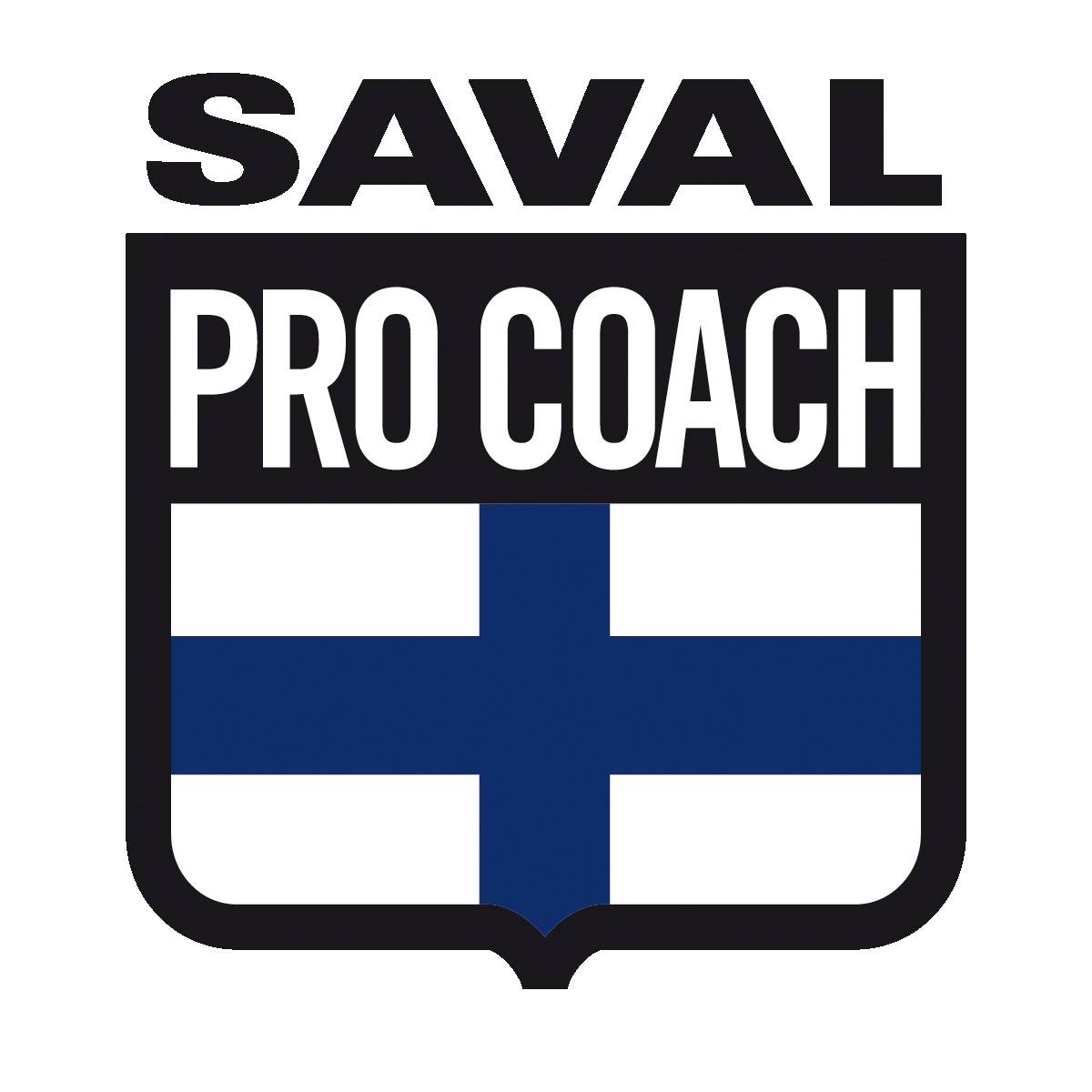 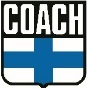 SAVAL
Henkilökohtainen apu työsuhdeasioissa
Työttömyyskassa
Oikeusturva- ja vastuuvakuutus
Valmentamisen edistäminen ammattina kohti professiota
Valmentajien ammatillisen koulutuksen kehittämistyö
Työsuhdetaitoihin liittyvän koulutuksen tarjoaminen
Aktiivinen työmarkkinajärjestöyhteistyö
Suomen Valmentajat 
Valmentajayhteisön luominen
Valmentaja-lehden julkaiseminen
Valmentajakoulutuksen kehittämistyö
Valmentajien jatko- ja täydennyskoulutuksen järjestäminen, yli 60 tapahtumaa vuodessa
Erilaisiin valmennusprojekteihin ja hankkeisiin osallistuminen:
tutkimukset, kirjat, kv.projektit, kehittämistyö
Aktiivinen yhteistyö urheiluyhteisössä
Intensiivistä ja käytännönläheistä yhteistyötä ja yhteydenpitoa lähes päivittäin
Ristikkäin läsnä hallitusten kokouksissa ja yhteiset strategiakokoukset
Kehittämisyhteistyö, kuten valmentajien arvostusprosessi ja eettiset ohjeet
Osallistuminen urheilun ja valmennuksen kehittämiseen Suomessa ja kansainvälisesti
Valmentajuuden ja  valmentajien yhteiskunnallisen aseman edistäminen
Valmentaminen ammattina - tänään
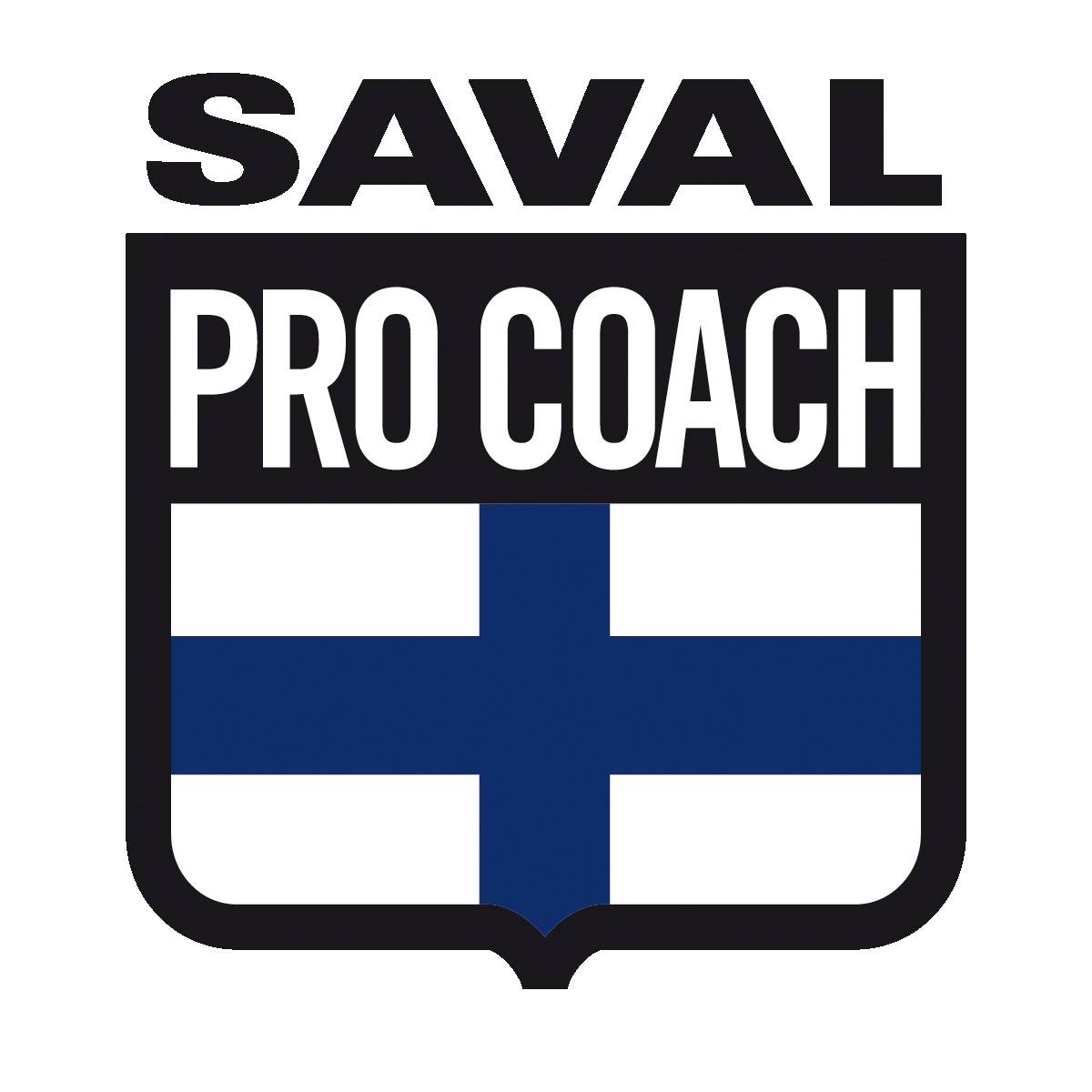 Valmentaminen ammattina - tänään
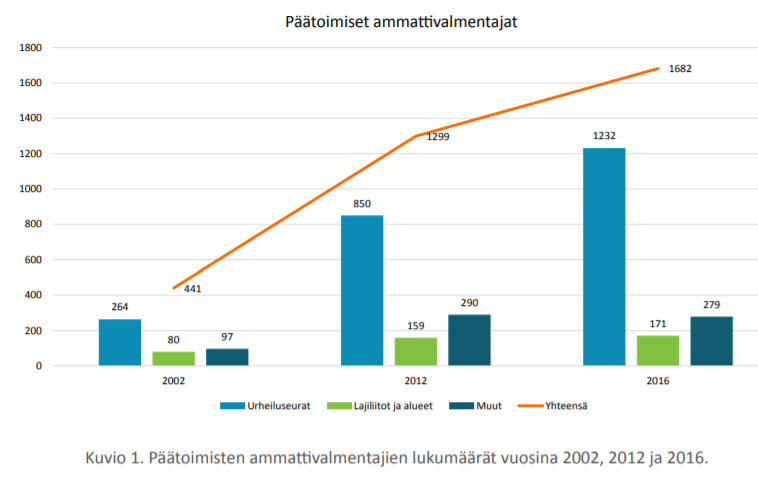 Urheilutoiminta ja valmentajan ammatti on kehittynyt
Yhä useammin valmentajat ovat työsuhteessa
Valmentajan työ ymmärretään vihdoin oikeaksi ammatiksi

Silti osittainen ammatin kehittymättömyys sekä ammatin arvostuksen kehittämisen tarve olemassa
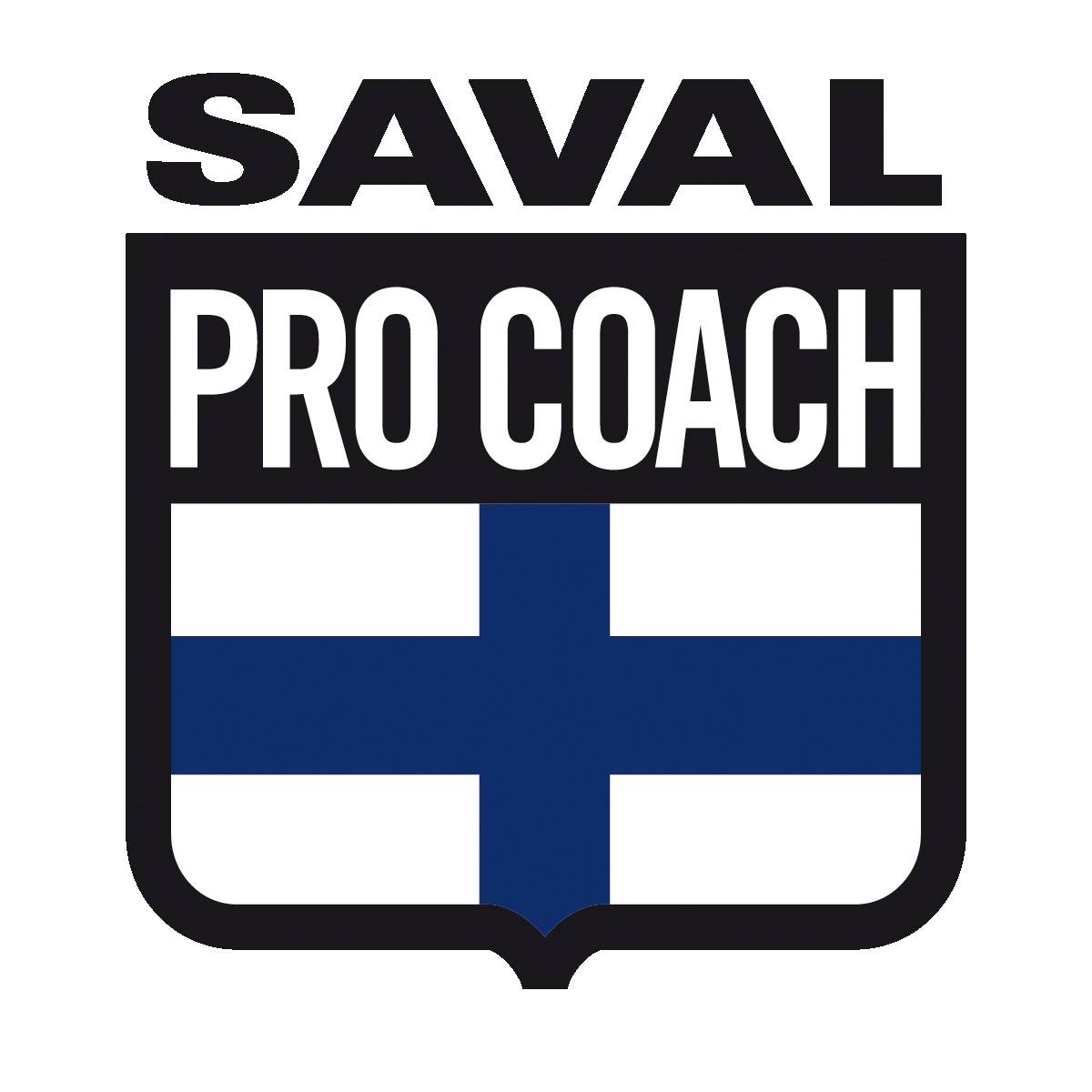 Valmentaminen ammattina suomessa 2016, KIHU, SAVAL, Suomen Valmentajat
Valmentajakysely 2019, KIHU
[Speaker Notes: Urheilijat​ n. +27%​, Valmentajat ja toimitsijat​ n. +150%​, Ohjaajat​ n. +41%​

Työsuhteessa olevien määrä tuplaantunut 10 vuoden aikana. Yksi nopeiten ammattimaistuvista toimialoista. 

Iso kasvatuksellinen tehtävä tai seurojen hoidettavat yhteiskunnalliset roolit?
Suomessa toimii yhteensä yli 80 000 vapaaehtoista- ja ammattivalmentajaa.Ammattivalmentajien osuus kaikista valmentajista murto-osa.]
Valmentaminen ammattina - tänään
”Ammattivalmentaja tekee valmennustyötä tai siihen läheisesti liittyviä tehtäviä urheilun parissa.

 Ammattivalmentaja työskentelee palkansaajana tai yrittäjänä ja hän saa tekemästään työstä palkkatuloja tai yritystuloja. Lisäksi hänellä on alaan liittyvä koulutus. 

Ammattivalmentaja kantaa vastuuta urheilijan ja lajin kehityksestä yhteiskunnallisesti hyväksyttävien tapojen mukaan.”
KIHU: Valmentaminen ammattina suomessa 2016
Ammattivalmentajia työskentelee monenlaisissa rooleissa ja työsuhteet voivat vaihdella
tuntiperusteisesta ohjaustyöstä kokopäivätyöhön, 
yhden pelikauden kattavista määräaikaisuuksista koko työuran pituisiin valmennussuhteisiin,
yhden työnantajan alaisuudessa työskentelystä monen eri työnantajan lukuun tehtävään työhön tai 
ammattivalmentaja toimii yrittäjänä.
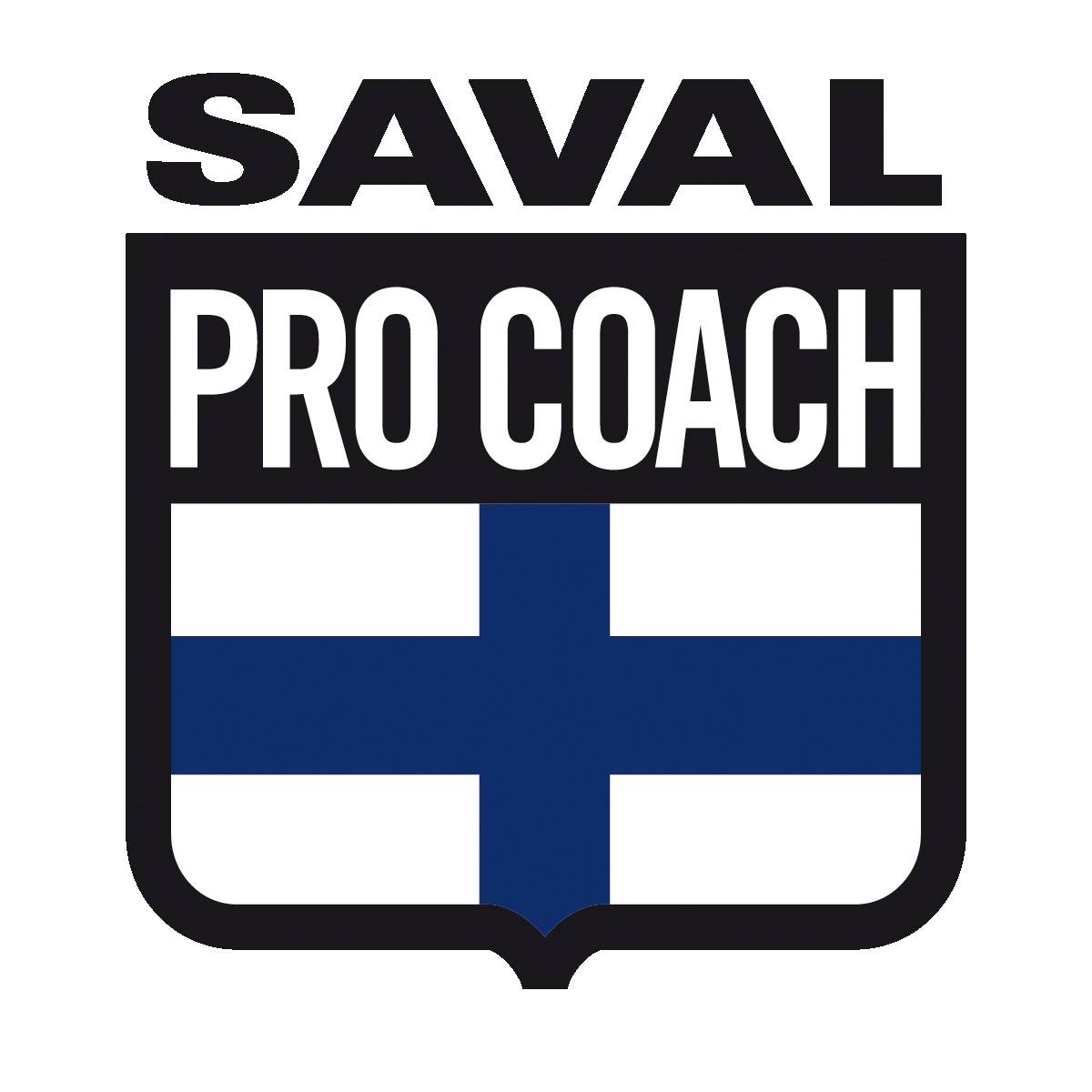 Valmentaminen ammattina - tänään
Ammattilaiset ja vapaaehtoiset yhdessä
Laadun, osaamisen ja ammattimaisuuden odotus
Yhteistyössä julkinen/yksityinen/kolmas sektori
Median luoma mielikuva valmentajista ja valmennuksesta
Ammattimaistumisen kautta mahdollisuus vastata myös vapaaehtoistyön odotuksiin
Tunteet, intohimot, sitoutuminen, henkilökohtaisuus, omistautuminen
Organisaatioita johdetaan usein luottamustehtävänä
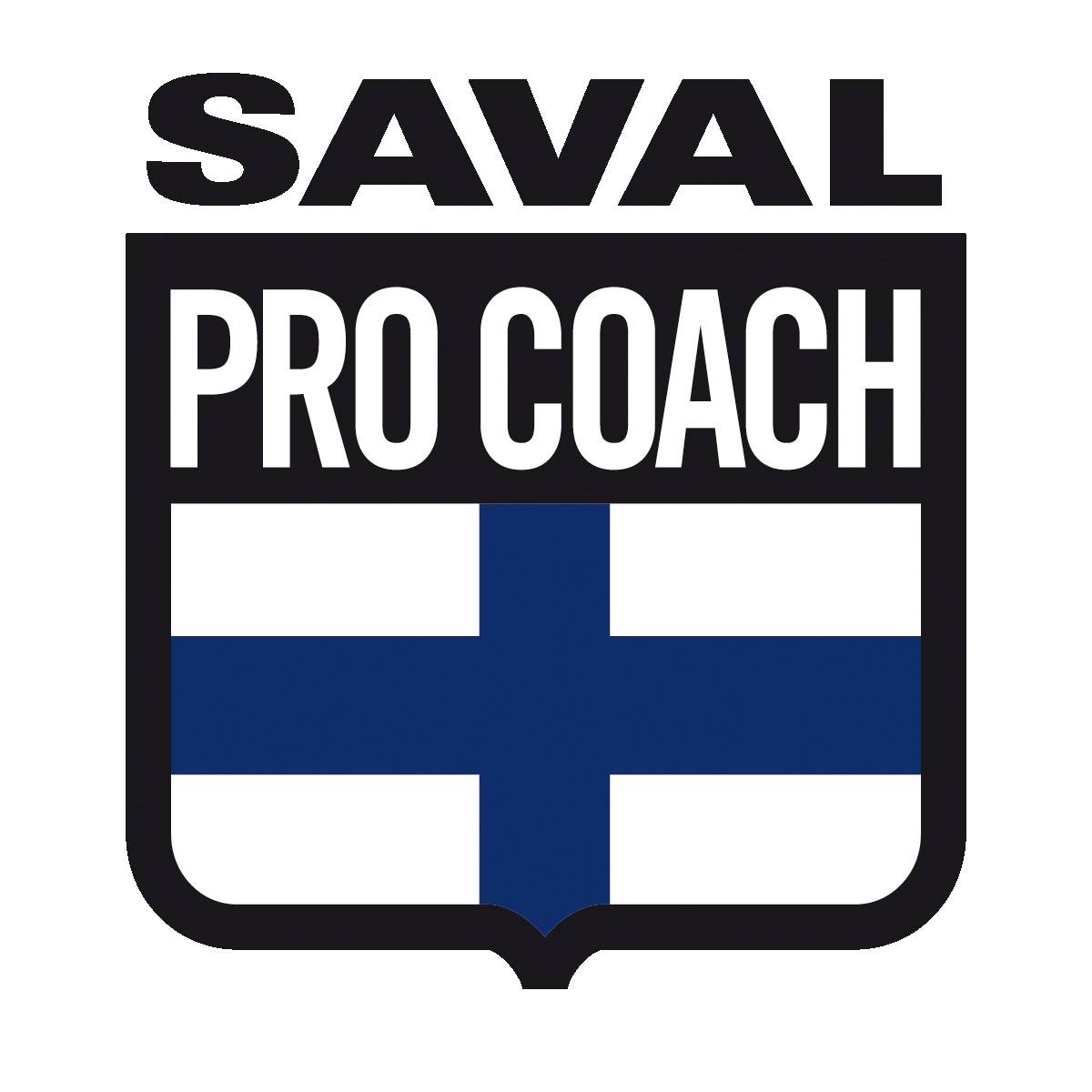 [Speaker Notes: Julkinen sektori: Valtio ja kunnat
Yksityinen: Yritykset
Kolmas sektori: Vapaaehtoissektori]
Valmentaminen ammattina - huomenna
Arvostus ja merkitys.
Valmentajien aseman rakentuminen kestävälle pohjalle.
Laissa turvatut oikeudet toteutuvat myös käytännön valmennuselämässä.
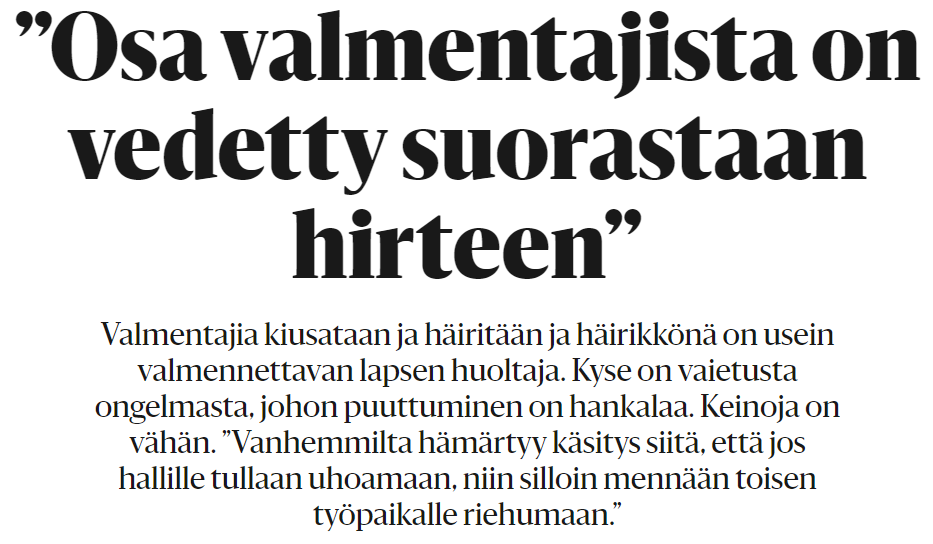 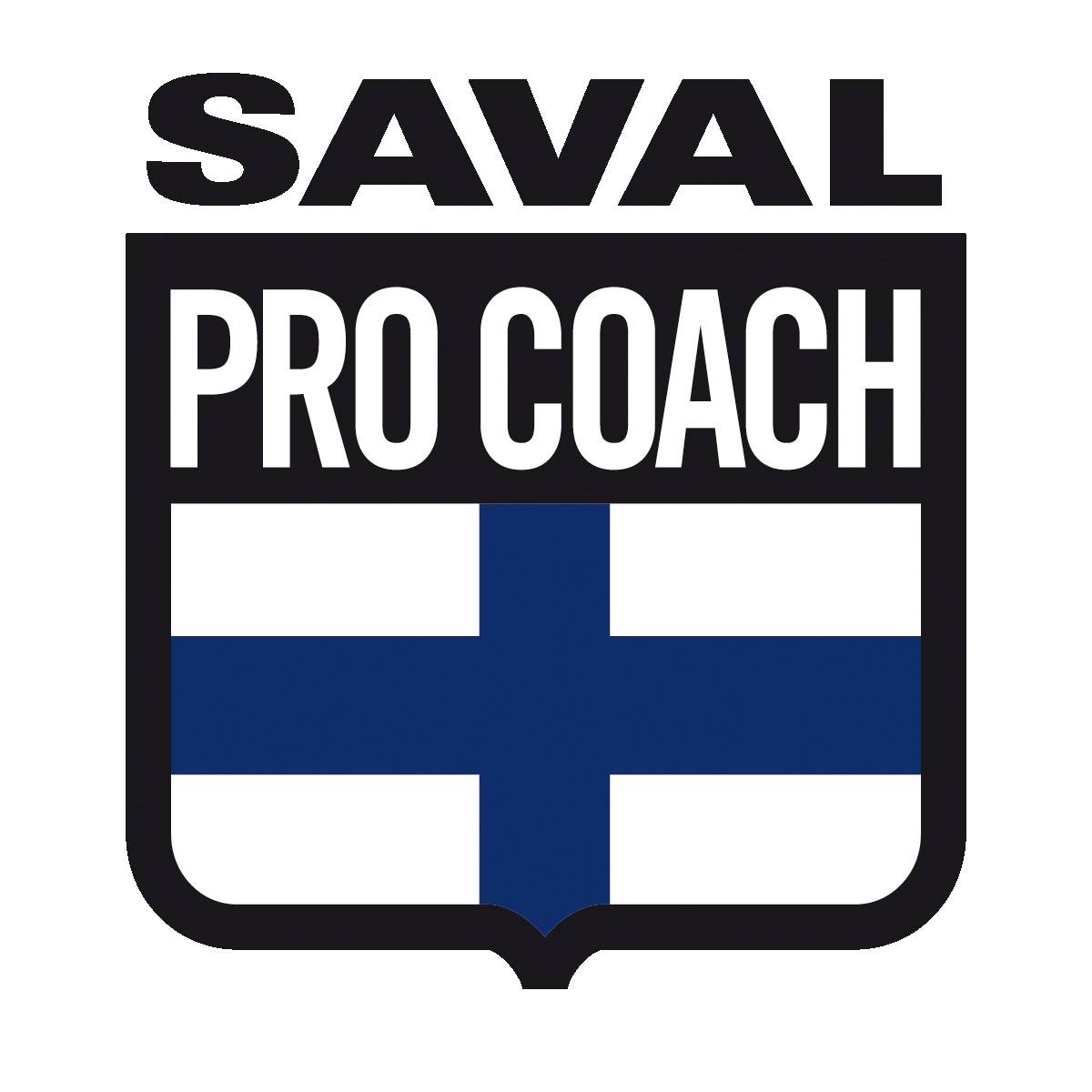 HS.fi 19.10.2020 Päivitetty 19.10.2020
[Speaker Notes: Valmentajan työaika levittäytyy usein koko viikolle. 
Työn rasituksesta palautumisella on suora yhteys työtyytyväisyyteen sekä innostukseen työssä. 
Asiaa tulee tarkastella myös työnantajien toimesta ja hoidettava työnantajavelvoitteena todellinen työaika vastaamaan työaikalakia]
Valmentaminen ammattina - huomenna
Arvostus ja merkitys.
Valmentajien aseman rakentuminen kestävälle pohjalle.
Laissa turvatut oikeudet toteutuvat myös käytännössä.

Osaaminen
Ammattimaistuminen

Pandemian vaikutukset?
Tulorahoituksen monipuolistaminen?
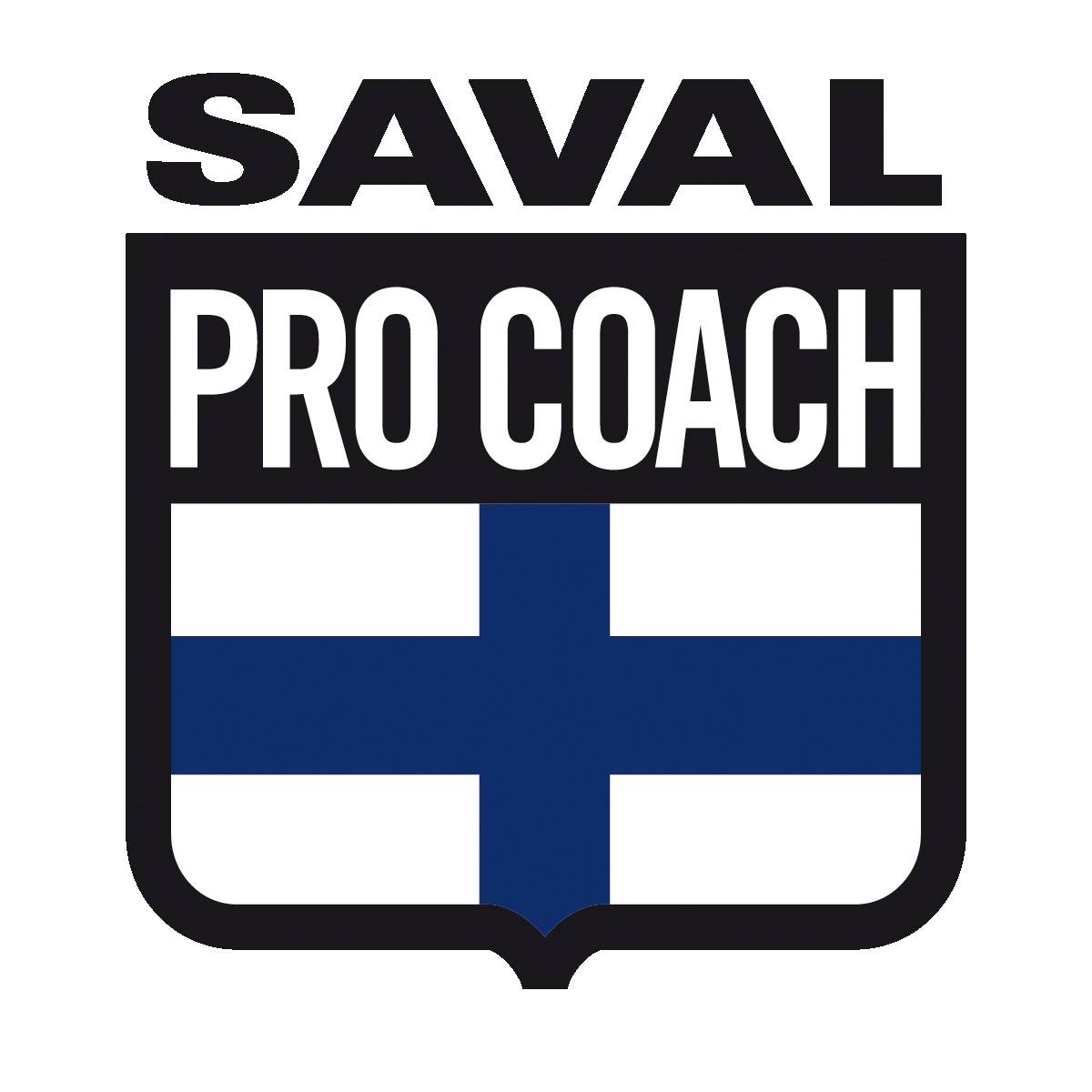 Kiitos!
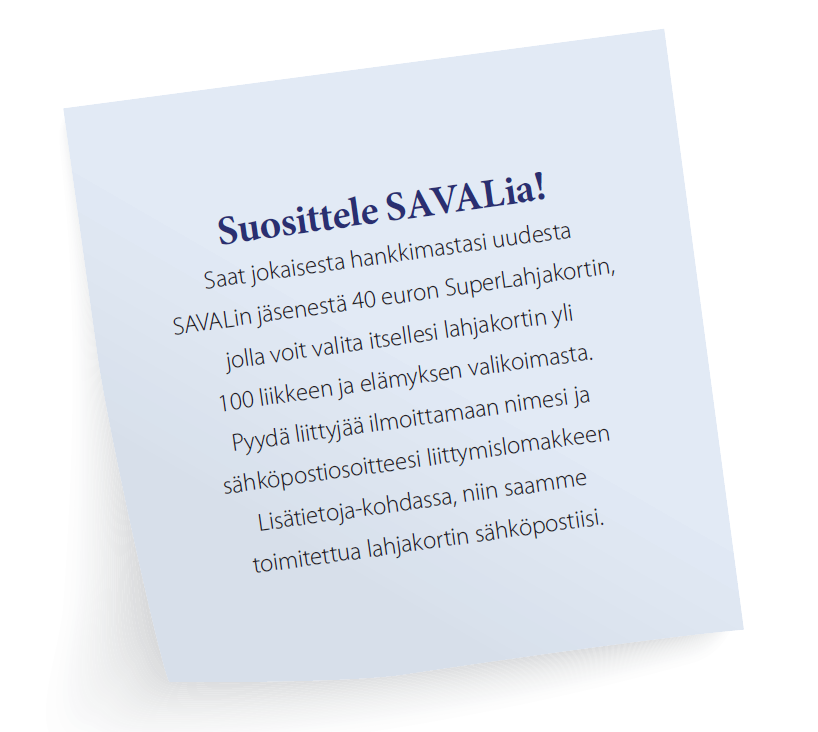